Семь факторов сохранения здоровья
1. Правильно думать«Думающий о несчастьях чаще становится несчастным, думающий о болезнях чаще «заболевает». Научитесь правильно думать. Это значит направлять свои мысли в положительную сторону. Сила самовнушения играет не последнюю роль в борьбе с различными недугами.
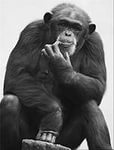 2. Правильно питьКаждый день человеку нужно выпивать до двух литров жидкости. Это должна быть обычная вода, без газов. Таким образом наш организм освобождается от шлаков.
3. Правильно питатьсяПитание должно быть рациональное, полное, разнообразное, что бы организм мог с пищей получать все витамины и микроэлементы. Главный принцип - поменьше жиров, сладостей, мучных изделий, жареного и копченого. Не пользуйтесь приправами для супов и вторых блюд, в них, как известно много пищевых добавок с индексом Е.
4. Правильно двигатьсяПочти 50% населения страдает от нехватки движения. А ведь этот фактор очень важен для сохранения здоровья. Поэтому каждый из нас должен хотя бы пол часа уделять физической тренировке. Это может быть бег или просто быстрая ходьба, плаванье или упражнения йоги. Любые занятия помогут запастись дополнительной энергией. Сидя долго под телевизором время от времени «побегайте» в кресле и расслабьте затылочные мышцы.
5. Правильно расслаблятьсяНаукой доказано, что любые стрессы пагубно отражаются на здоровье. Поэтому нужно уметь разряжаться. Здесь помогут методы медитации, гимнастические упражнения в перерывах между работой, любимое хобби, прогулки и так дальше.
6. Правильно дышатьНаучитесь доступным упражнениям дыхательной терапии и йоги.Получит разрядку можно с помощью крика, смеха, даже плача. Важно также не только как дышать, но и что при этом вдыхать. Поэтому побольше бывайте на свежем воздухе, особенно в парках, лесу, деревне.
7. Правильно беречьсяУкрепляйте свою иммунную систему. В этом помогут все факторы вышесказанные. Живите проще, естественнее и дисциплинированнее.